السلام عليكم و رحمة الله
أهلا و سهلا
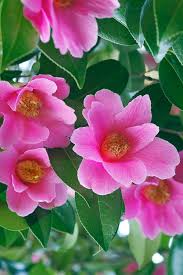 تعريف
الصف الثامن من الداخل 
مادة: اللغة العربية الاتصالية
الموضوع: كرة القدم
الوقت: 40 دقيقة
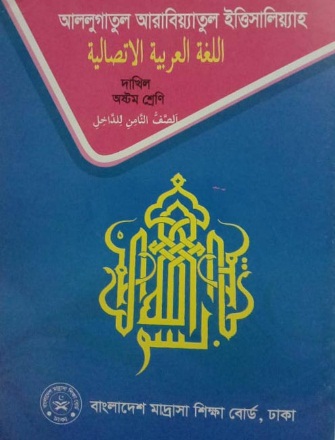 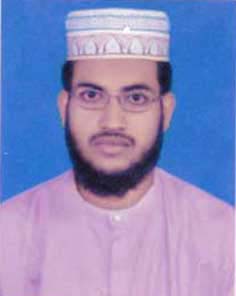 محمد طريق الإسلام
محاضر
مدرسة الصديقية الكامل بزينيده
زينيده
رقم المتجول: 01719974932
পরিচিতি
শিক্ষক পরিচিতি
	




 
মোঃ তরিকুল ইসলাম
	      প্রভাষক
ঝিনাইদহ সিদ্দিকীয়া কামিল মাদ্রাসা, ঝিনাইদহ।
মোবাইল: 01719974932
পাঠপরিচিতি






		
		শ্রেনিঃ দাখিল ৮ম শ্রেণি 
		বিষয়ঃ আরবি ১ম পত্র
		অধ্যায়: উনবিংশ পাঠ 
		সময়: ৪০ মিনিট
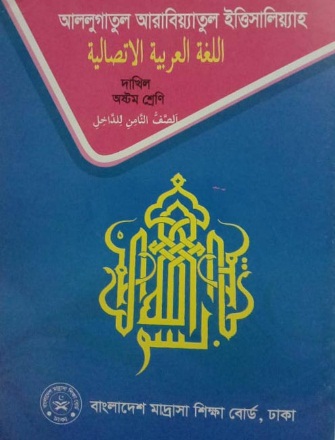 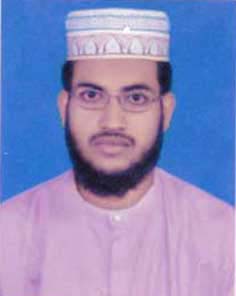 كرة القدم
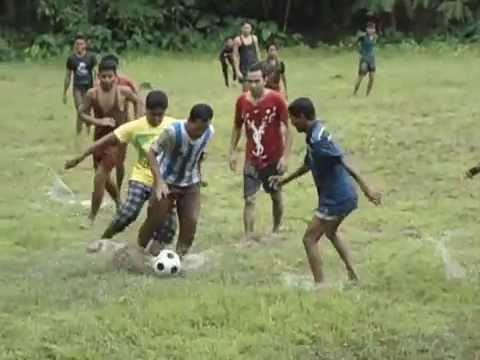 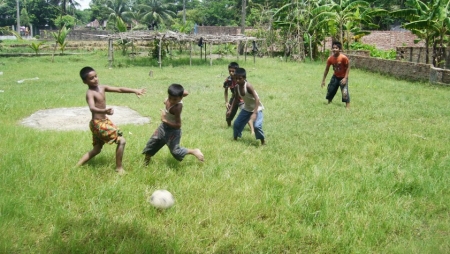 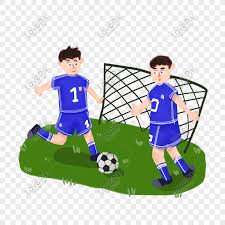 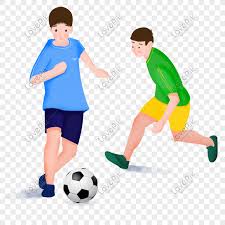 نتائج التعلم
يعلم الطلاب بعد نهاية هذا الدرس .......
 إلى أين يدعو تحسين تحميدا ولماذا؟
هل يذهب تحميد؟ ولماذا؟
ماذا يفضل تحميد؟
ما هي فوائد كرة القدم؟
القراءة التوجيهية
أقرأ المقالة\القصة على الطلاب كقراءة توجيهية
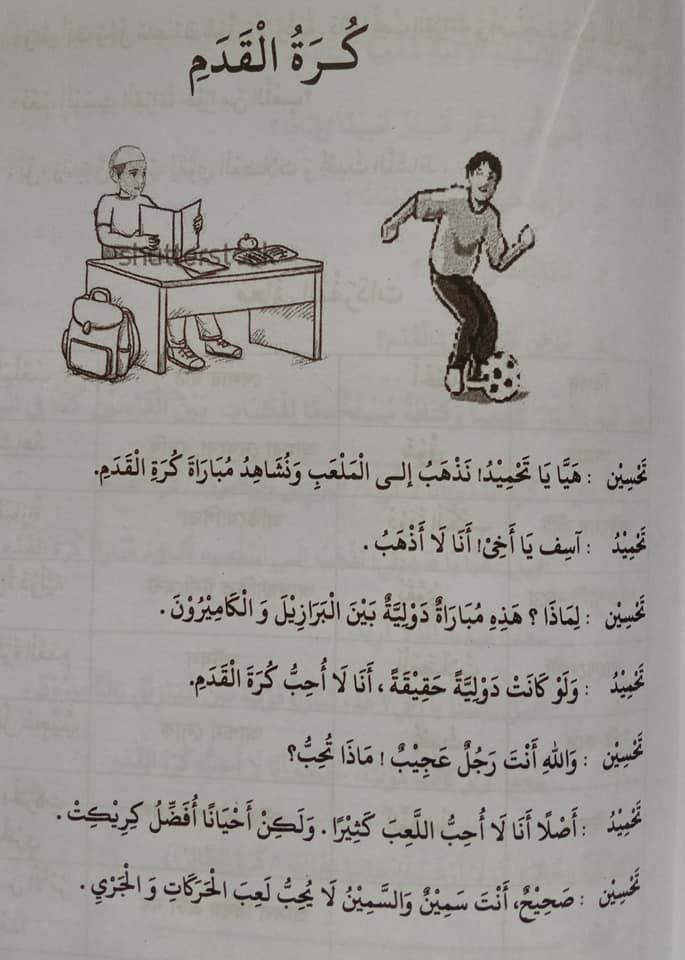 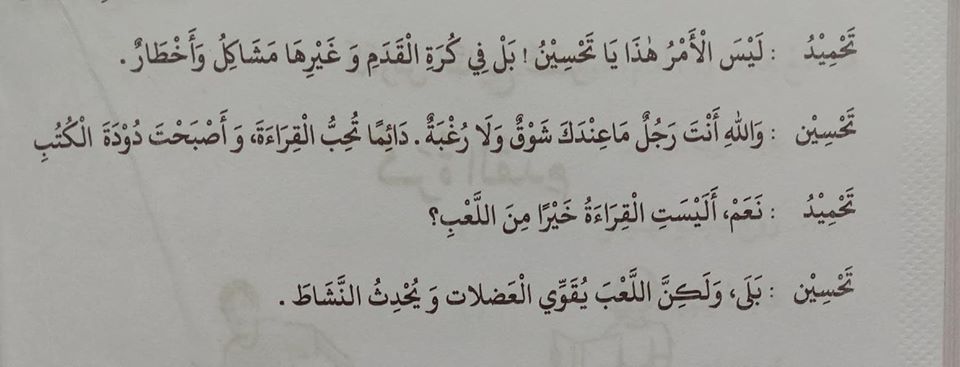 القراءة الجهرية(العمل الانفرادي)
أمر الطلاب لقراءة القصة جهرا.
القراءة الصامتة(العمل الانفرادي)
أمر الطلاب لقراءة القصة صامتين. وأمرهم
لوضع الخط تحت الكلمات الجديدة بالرصاص
بيان معاني الكلمات الجديدة(العمل الجماعي)
أقسم الطلاب إلى ثماني مجموعات. أمرهم لاستخراج الكلمات الجديدة عند الجميع في المجموع بعد المناقشة بينهم.
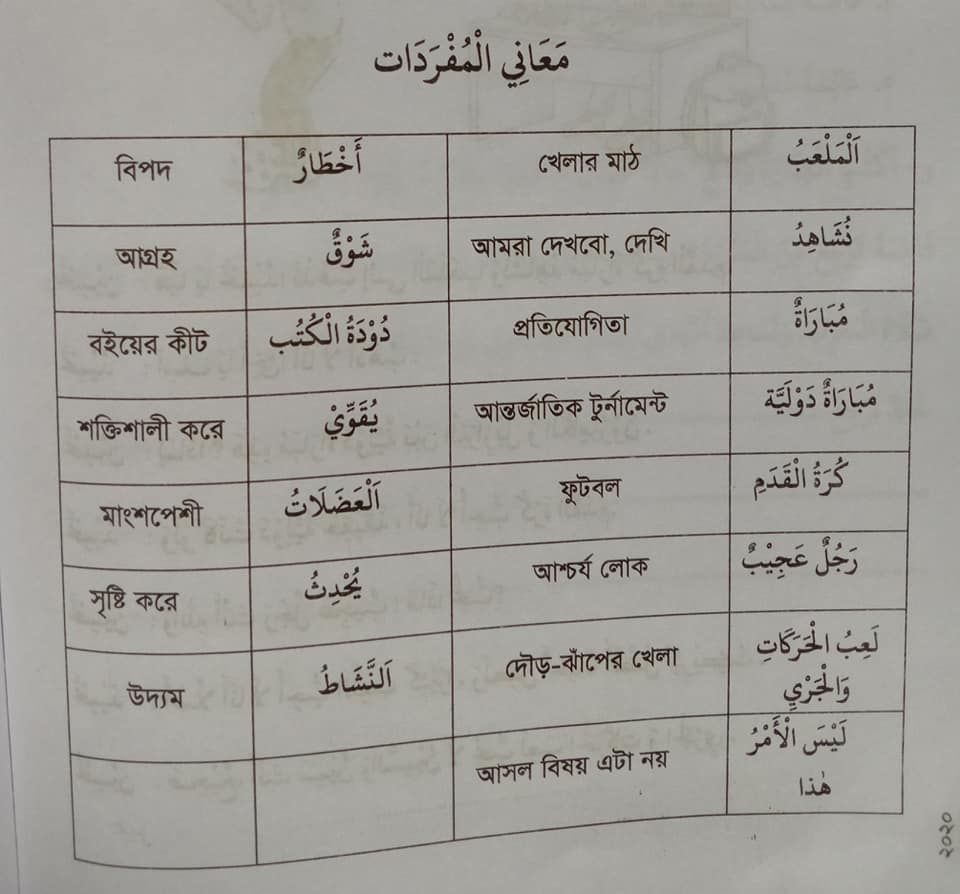 الواجب المنزلي
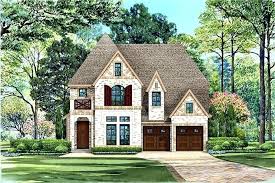 اكتب عن كرة القدم
شكرا للجميع
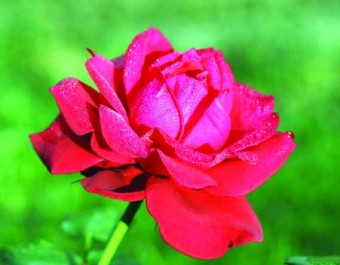